Розрізняємо поняття:
Адаптації
це стратегії, що допомагають дитині з ООП засвоювати ті самі обсяги знань, що і її нормотипові однокласники в інклюзивному класі.

Як? Зміна методів і прийомів викладання  та підходів під час оцінювання.
У якому випадку? Будь-які порушення дитини крім інтелектуальних.
Модифікація
 це зміна (спрощення) змісту предмету, програми викладання та, у результаті, рівня знань та навичок, які має опанувати дитина впродовж навчання.
Як? Зміни освітніх цілей, змісту, технологій оцінювання відповідно до потенціалу учня , у т.ч. використання спеціальних підручників, тощо.     
У якому випадку? Дитина з інтелектуальними порушеннями, якщо це зазначено у Висновку про КО..
Програми – ресурси для модифікацій:(Дод. до листа МОНУ від 30.08.2021 № 1/9-436 Типові освітні програми , затверджені наказом МОНУ) 
Для дітей з інтелектуальними порушеннями
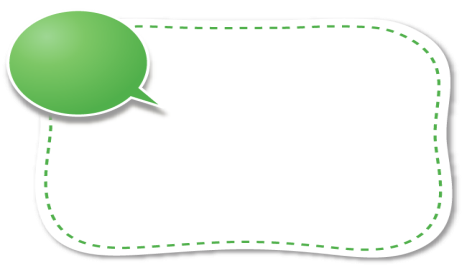 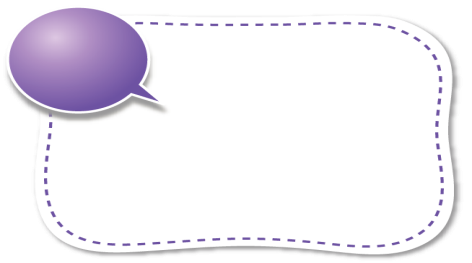 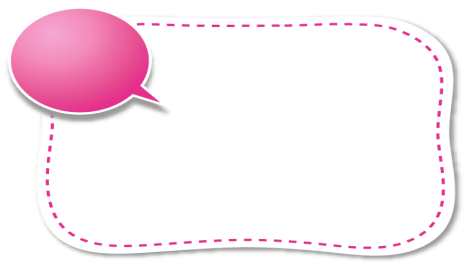 1кл.
5-10.
3 кл.
Наказ від 
12.06.2018 
№  627
Наказ від 01.04.2020
 №  467
Наказ від 26.07.2018 
№ 816
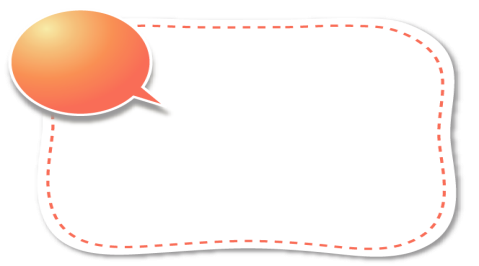 2 кл.
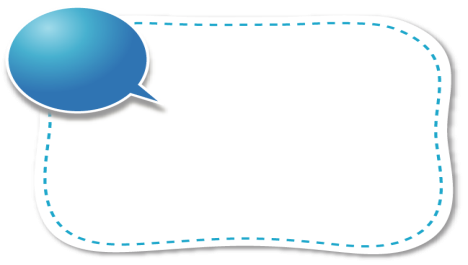 4 кл.
Наказ від 29.01.2021 
№  121
Наказ від 02.07.2019
 №  917
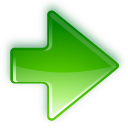 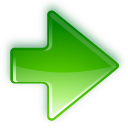 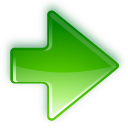 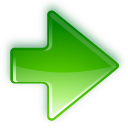 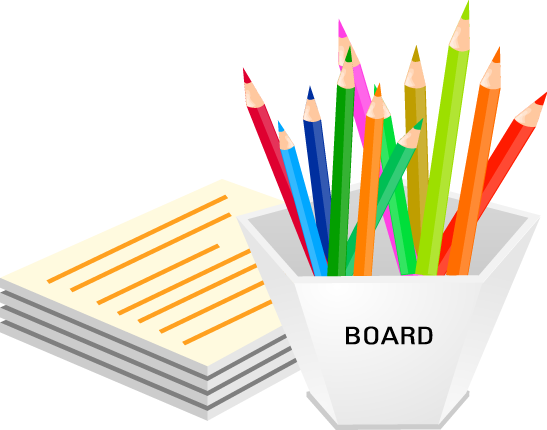